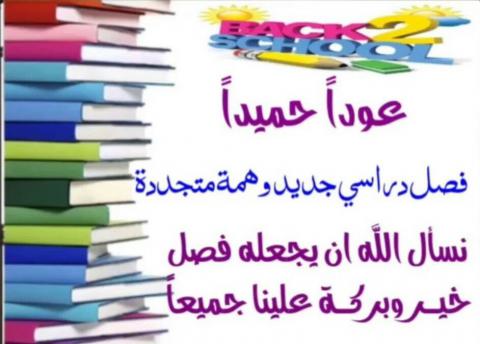 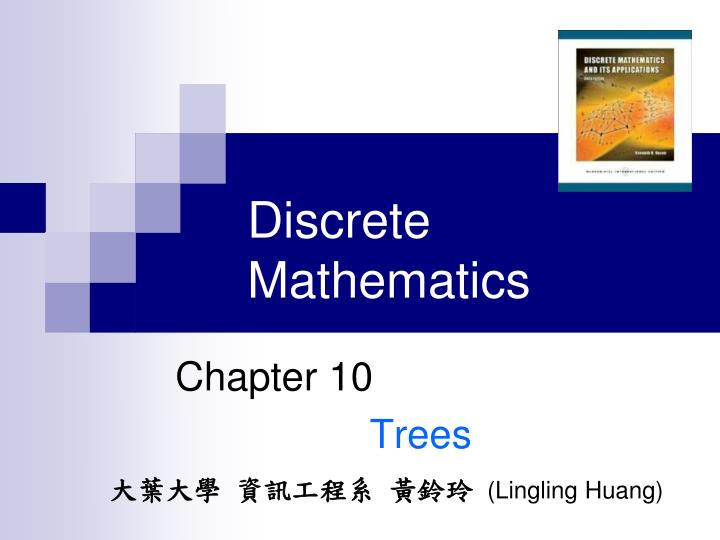 MATH  1111
Dr. Halimah Alshehri
Reference:
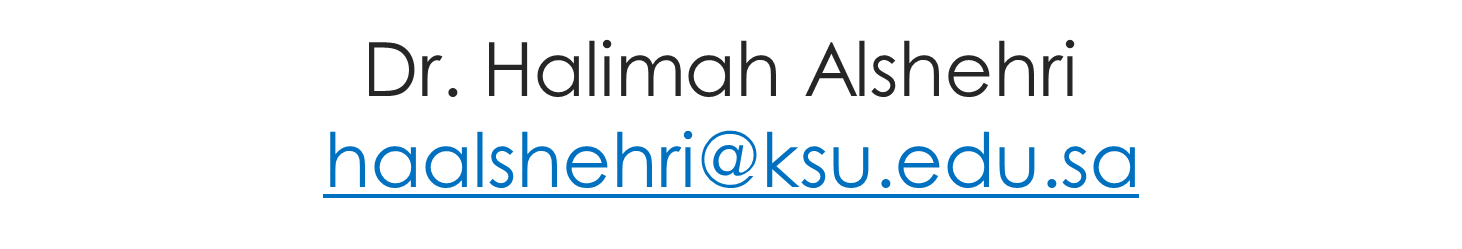 Office Number and Location: Building 26 , A (9)
Dr. Halimah Alshehri
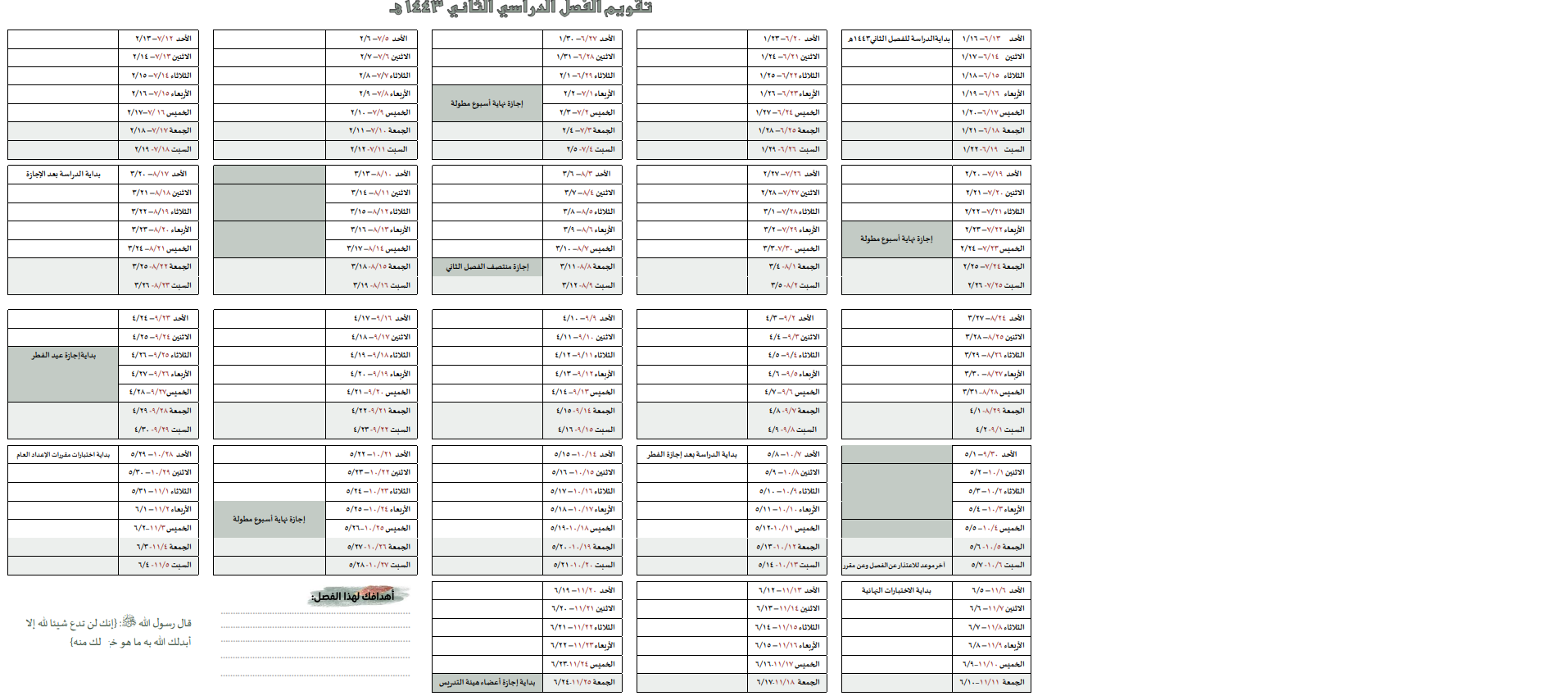 Mid 1
Mid 2
Test dates
First Midterm 7th week 
Second Midterm 14th week
Methods of Assessment:
* http://lms.ksu.edu.sa.
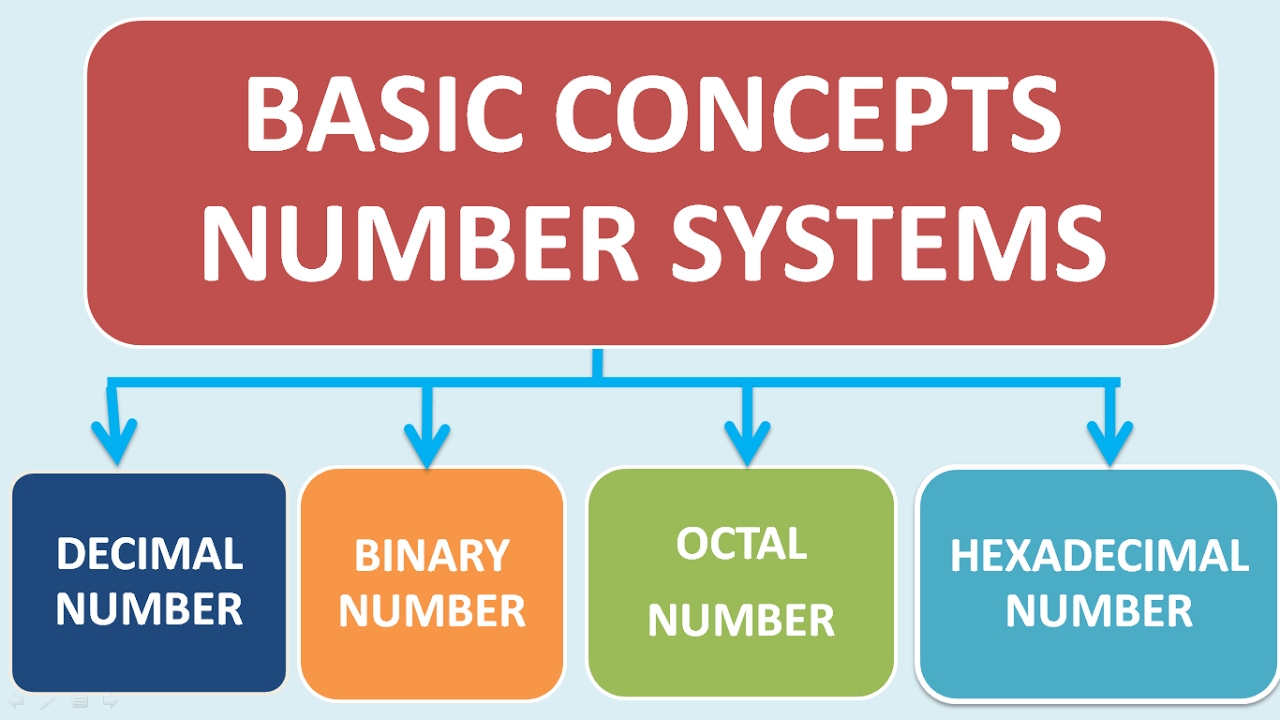 Dr. Halimah Alshehri
Introduction To Number Systems
First Section: 
Binary System
Second Section:
Octal Number System
Third Section: 
Hexadecimal System
Dr. Halimah Alshehri
Binary System
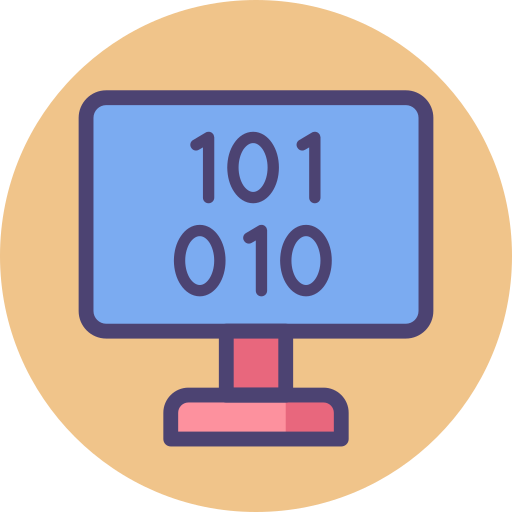 Dr. Halimah Alshehri
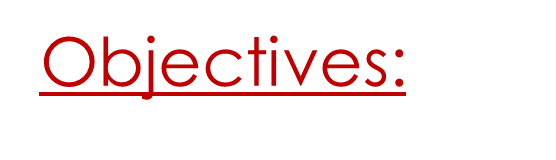 The main purpose for this lesson is to introduce the following:
Understand the concept of binary system.
Conversion any number decimal to the binary number and converse. 
define how can conversion Binary Fractions.
Use Arithmetic in the Binary System.
Dr. Halimah Alshehri
Binary System
The binary system is a different number system.
 The coefficients of the binary numbers system have only two possible values: 0 or 1.
 Each coefficient d is multiplied by 2n.
 For example, the decimal equivalent of the binary number 11010.11 is 26.75, as shown from the multiplication of the coefficients by powers of 2:
1x24 + 1x23 + 0x22 + 1x21 + 0x20 + 1x2-1 + 1x2-2 = 26.75
the digits in a binary number are called bits.
Dr. Halimah Alshehri
Binary to Decimal Conversion
A binary number can be converted to decimal by forming the sum of powers of 2 of those coefficients whose value is 1.
Example 2
Convert the binary number (1101001)2 to decimal.
Solution:
(1101001)2 =1x26 + 1x25 + 0x24 + 1x23 + 0x22 + 0x21 + 1x20 
                     = 64 + 32+ 0 + 8 + 0 + 0 + 1
                      =105
Dr. Halimah Alshehri
Binary Fractions
decimal number system, each digit of a number represents an increasing power of ten.  This is true for all digits to the left of the decimal point ... for numbers to the right; each digit represents a decreasing power of ten. 
In binary, the concept is the same, except that digits to the right of the "binary point" represent a decreasing power of two.
Dr. Halimah Alshehri
Example3:
Convert the (110.001)2 to decimal.
Solution:
(110.001)2 = 1x22 + 1x21 + 0x20 + 0x2-1 +0x2-2 +1x2-3
                   = 4+2+0+0+0+0.125
                   = 6.125
Example 4
Convert (0.11101)2 to decimal.
Solution:
(0.11101)2 = 1x2-1 + 1x2-2 + 1x2-3 + 0x2-4 + 1x2-5
                    = 0.5 + 0.25 + 0.125 + 0 + 0.03125
                    = 0.90625
Dr. Halimah Alshehri
Decimal to Binary Conversion
Algorithm 1
To convert from a base-10 integer numeral to its base-2 (binary) equivalent,
 the number is divided by two, and the remainder is the least-significant bit. 
The (integer) result is again divided by two, its remainder is the next least significant bit.
 This process repeats until the quotient becomes zero.
Dr. Halimah Alshehri
Decimal to Binary Conversion
Example 5
Convert   2310 to binary  number.
Solution:












The answer is found by reading "up" from the bottom.Therefore, 2310 = 1 01112
Dr. Halimah Alshehri
Decimal to Binary Conversion
Example 6:
Convert 46 10 to base 2.
Solution:











Therefore, 4610 = 10 11102
Dr. Halimah Alshehri
Decimal Fractions to Binary Fractions Conversions
To convert the fractional part successive multiplications are done instead of divisions.  In each case the remaining fractional part is used in the succeeding multiplication
Dr. Halimah Alshehri
Decimal Fractions to Binary Fractions Conversions
Example 7
Convert the decimal fraction 0.5937510  to binary fraction.
Solution:
To convert the fractional part (0.59375)10, successive multiplications are done instead of divisions.  In each case the remaining fractional part is used in the succeeding multiplication








Therefore 0.5937510 = 0.100112
Dr. Halimah Alshehri
Decimal to Binary Conversion
Example 8
 Convert 46.5937510 to base 2.
Solution:
First, convert the whole number (46) using the previous method.
4610 = 10 11102 
Next, convert the fractional part (0.59375), also use the previous method.
0.5937510 = 0.100112
Therefore, 46.5937510 = 10 1110.10011 2
Dr. Halimah Alshehri
Arithmetic in the Binary System
Dr. Halimah Alshehri
Binary Addition
The process for adding binary numbers is the same in any number system, except that you must be aware of when (and what) to “carry”.
In the decimal system, a carry occurs when the sum of 2 digits is 10 or more.  For example,





In binary, a carry occurs when the sum of 2 binary digits is 2 or more.  This leaves only four possibilities:
           0 + 0 =  02    0 + 1 =  12    1 + 1 = 102 (therefore, 0 with a carry)1 + 1 + 1 = 112 (therefore, 1 with a carry)
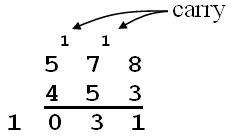 Dr. Halimah Alshehri
Binary Addition
Example9:
 Add the binary numbers
 0011 00102  +  0011 01112:
Solution:
Addition table
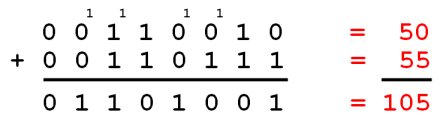 Dr. Halimah Alshehri
Binary Addition
Example10:
Add the binary numbers
1011.012+11.0112
Solution:
Addition table
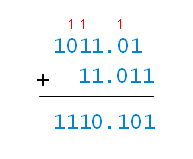 Dr. Halimah Alshehri
Binary Subtraction
For binary subtraction, there are four facts instead of one hundred:
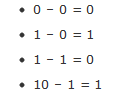 Dr. Halimah Alshehri
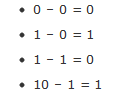 Example 11:
Subtract: 10101.101_1011.11
Solution:
Binary Subtraction
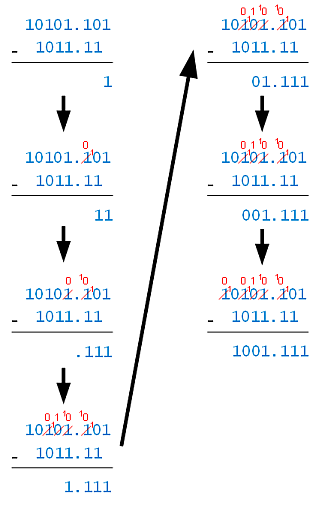 Step 1: 1 – 0 = 1.
Step 5: 1 – 1 = 0.
Step2: Borrow to make 10 – 1 = 1.
Step 6: 0 – 0 = 0.
Step3: Borrow to make 10 – 1 = 1.
Step7: Borrow to make 10 – 1 = 1.
Step 4: Cascaded borrow to make 10 – 1 = 1.
Dr. Halimah Alshehri
Checking the Answer
You can check the answer in a few ways. One way is to add the result (1001.111) to the subtrahend (1011.11), and check that that answer matches the minuend (10101.101):
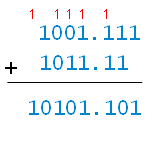 Dr. Halimah Alshehri
Binary MultiplicationBinary multiplication uses the same algorithm as in decimal, but uses just three order-independent facts:
0 x 0 = 0,
1 x 0 = 0, 
1 x 1 = 1
Example 12: 
Multiply 1011.01 x 110.1
Dr. Halimah Alshehri
Dr. Halimah Alshehri
Homework
All Exercises Page 10
Dr. Halimah Alshehri